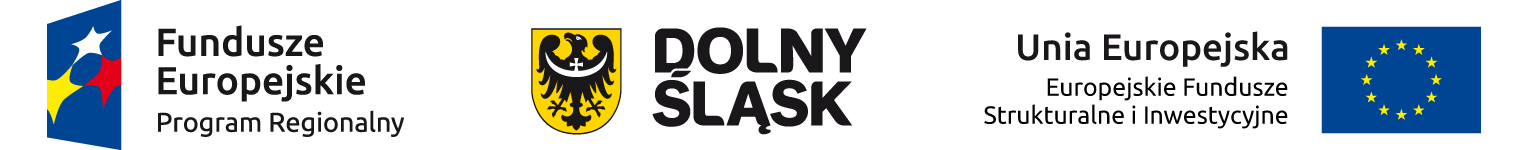 Cele oraz wskaźniki dla naboru wniosków                               o dofinansowanie w trybie konkursowym  
dla Osi Priorytetowej 10 Edukacja 
Działania 10.2 Zapewnienie równego dostępu do wysokiej jakości edukacji podstawowej, gimnazjalnej i ponadgimnazjalnej. 


Regionalny Program Operacyjny 
Województwa Dolnośląskiego 2014-2020
Wrocław, 28.01.2016 r.
[Speaker Notes: Zwiększenie kompetencji osób dorosłych w szczególności osób pozostających w niekorzystnej sytuacji na rynku pracy w zakresie ICT i języków obcych.

Wsk rezultatu bezpośredniego:
 1. Liczba osób w wieku 25 lat i więcej, które uzyskały kwalifikacje lub nabyły kompetencje po opuszczeniu programu. 
2. Liczba osób w wieku 50 lat i więcej, które uzyskały kwalifikacje lub nabyły kompetencje po opuszczeniu programu. 
3. Liczba osób o niskich kwalifikacjach, które uzyskały kwalifikacje lub nabyły kompetencje po opuszczeniu programu. 

Wsk produktu
1. Liczba osób w wieku 25 lat i więcej objętych wsparciem w programie.
2. Liczba osób w wieku 50 lat i więcej objętych wsparciem w programie.
3. Liczba osób o niskich kwalifikacjach objętych wsparciem w programie]
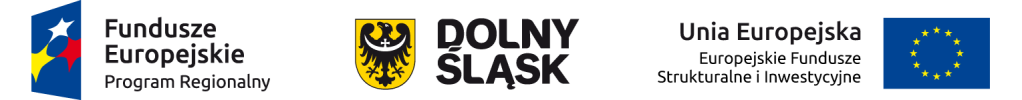 Umowa Partnerstwa – określająca ramy programów operacyjnych   w perspektywie 2014 - 2020 w zakresie celu tematycznego dotyczącego Edukacji precyzuje, by podnoszony był poziom umiejętności i kwalifikacji społeczeństwa przez podniesienie jakości edukacji.


Działania krajowych programów operacyjnych powinny koncentrować się na poprawie jakości kształcenia (w tym poprawa dostępności, efektywności i innowacyjności edukacji) przez:
doskonalenie programów kształcenia na wszystkich etapach edukacji;
poprawę warunków kształcenia;
poprawę jakości kadry pedagogicznej oraz kadr wspierających i organizujących proces nauczania.
2
[Speaker Notes: Powinny być kształtowane odpowiednie kompetencje, z uwzględnieniem umiejętności interpersonalnych i społecznych.]
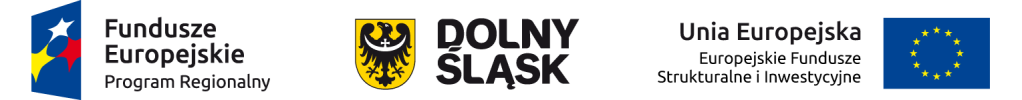 Umowa partnerstwa wskazuje:
potrzebę inwestowania w kompetencje i umiejętności stosowania nowoczesnych technologii informacyjno - komunikacyjnych ,
opracowanie i wdrożenie rozwiązań wspierających wykorzystanie nowoczesnych technologii w nauczaniu wszystkich przedmiotów, w tym rozwijaniu ofert otwartych elektronicznych zasobów edukacyjnych („e-zasoby”);
modernizację w kierunku zaspokojenia potrzeb wynikających z wymogów współczesnej dydaktyki jak i oczekiwań przez nią stawianych; 
wyposażenie lub doposażenie w nowoczesny sprzęt i materiały dydaktyczne pracowni, zwłaszcza matematycznych i przyrodniczych.

W regionie powinna nastąpić koncentracja środków dla podmiotów na obszarach cechujących się największymi potrzebami w zakresie edukacji w kontekście zróżnicowań wewnątrzregionalnych o potrzeby osiągnięcia większej spójności społeczno - gospodarczej.
3
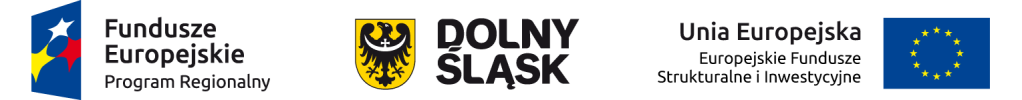 Celem szczegółowym w Działaniu 10.2  jest:

podniesienie u uczniów kompetencji kluczowych oraz właściwych postaw i umiejętności niezbędnych na rynku pracy, oraz rozwijanie indywidualnego podejścia do ucznia, szczególnie ze specjalnymi potrzebami edukacyjnymi.
4
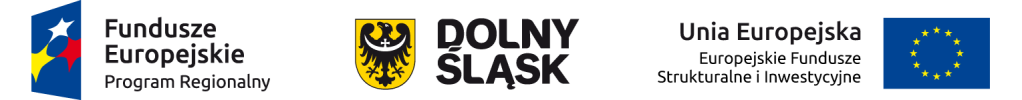 Wskaźniki produktu
Produkt stanowi wszystko, co zostało uzyskane w wyniku realizacji projektu. 

Wskaźniki produktu odnoszą się do osób lub podmiotów objętych wsparciem.

Wskaźniki produktu monitorowane są w momencie rozpoczęcia udziału w projekcie, co do zasady za rozpoczęcie udziału w projekcie uznaje się przystąpienie do pierwszej formy wsparcia świadczonej w ramach projektu.
5
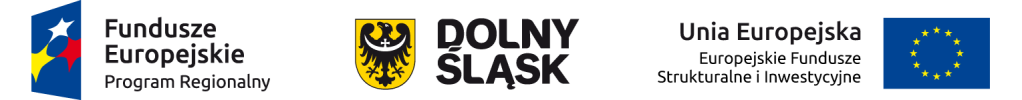 Wskaźniki produktu
Liczba uczniów objętych wsparciem w zakresie rozwijania kompetencji kluczowych w programie [osoby].

Liczba uczniów (szkół podstawowych, gimnazjalnych i ponadgimnazjalnych) objętych wsparciem bezpośrednim w ramach programu z zakresu rozwijania kompetencji kluczowych oraz postaw i umiejętności niezbędnych na rynku pracy.
Wykazywać należy wyłącznie kompetencje osiągnięte w wyniku interwencji Europejskiego Funduszu Społecznego.
Zakres kompetencji kluczowych opisano w Wytycznych w zakresie zasad realizacji przedsięwzięć z udziałem środków Europejskiego Funduszu Społecznego na lata 2014-2020 w obszarze edukacji.

Oczekiwany efekt realizacji Działania 10.2:
27 525 osób (szacowana wartość docelowa 2023 r.).
6
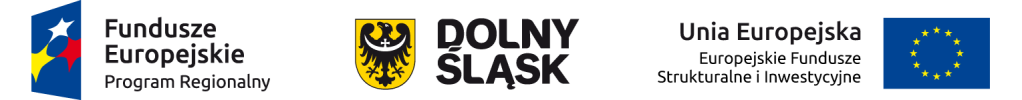 Wskaźniki produktu
Liczba nauczycieli objętych wsparciem z zakresu TIK w programie [osoby].
 
 
Liczba nauczycieli szkół dla dzieci i młodzieży (szkół podstawowych, gimnazjalnych i ponadgimnazjalnych), w tym szkół specjalnych (samodzielne i funkcjonujące w placówkach) objętych doskonaleniem umiejętności i kompetencji w zakresie wykorzystania technologii informacyjno-komunikacyjnych (TIK).
Doskonalenie umiejętności i kompetencji zawodowych nauczycieli odbywa się poprzez formy wsparcia opisane w Wytycznych w zakresie zasad realizacji przedsięwzięć z udziałem środków Europejskiego Funduszu Społecznego na lata 2014-2020 w obszarze edukacji.

Oczekiwany efekt realizacji Działania 10.2:
448 osób (szacowana wartość docelowa na 2023 r.).
7
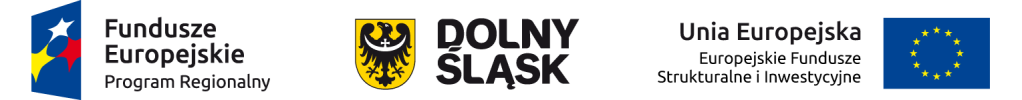 Wskaźniki produktu
Liczba nauczycieli objętych wsparciem w programie [osoby].

Liczba wszystkich nauczycieli wychowania przedszkolnego, szkół i placówek dla dzieci i młodzieży objętych wsparciem w programie.
Formy wsparcia opisane w Wytycznych w zakresie zasad realizacji przedsięwzięć z udziałem środków Europejskiego Funduszu Społecznego na lata 2014-2020 w obszarze edukacji.

Oczekiwany efekt realizacji Działania 10.2:
854 osób (szacowana wartość docelowa na 2023 r.).
8
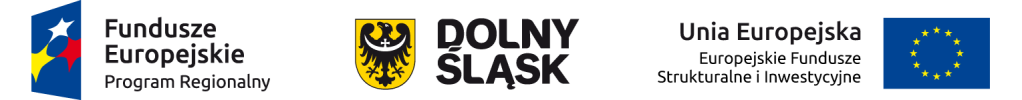 Wskaźniki produktu
Liczba szkół, których pracownie przedmiotowe zostały doposażone w programie [sztuki].

Liczba szkół dla dzieci i młodzieży (szkół podstawowych, gimnazjalnych i ponadgimnazjalnych), w tym szkół specjalnych (samodzielne i funkcjonujące w placówkach), których pracownie przedmiotowe zostały doposażone do nauczania przyrody, biologii, chemii, geografii i fizyki poprzez doświadczenia i eksperymenty.
W ramach wskaźnika nie należy uwzględniać szkół dla dorosłych oraz przedszkoli i placówek systemu oświaty. Moment pomiaru wskaźnika rozumiany jest jako dzień dostarczenia sprzętu do szkoły.

Oczekiwany efekt realizacji Działania 10.2:
341 szkół (szacowana wartość docelowa na 2023 r.).
9
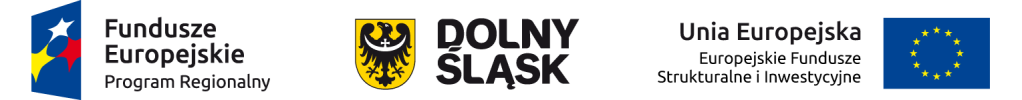 Wskaźniki produktu
Liczba szkół i placówek systemu oświaty wyposażonych w ramach programu w sprzęt TIK do prowadzenia zajęć edukacyjnych [sztuki].

Liczba szkół dla dzieci i młodzieży (szkół podstawowych, gimnazjalnych i ponadgimnazjalnych), w tym szkół specjalnych (samodzielne i funkcjonujące w placówkach) oraz placówek systemu oświaty (zgodnie z ustawą z dnia 7 września 1991 r. o systemie oświaty) wyposażonych w sprzęt technologii informacyjno-komunikacyjnych (TIK) do prowadzenia zajęć edukacyjnych.

Zakup sprzętu TIK odbywa się według standardów opisanych w Wytycznych w zakresie zasad realizacji przedsięwzięć z udziałem środków Europejskiego Funduszu Społecznego na lata 2014-2020 w obszarze edukacji.
We wskaźniku możliwe jest wykazanie szkół i placówek, które jedynie uzupełniają swoją bazę o pewne elementy wyposażenia, zgodnie z diagnozą i w celu uzyskania konkretnych funkcjonalności. W ramach wskaźnika nie należy uwzględniać szkół dla dorosłych oraz przedszkoli. Moment pomiaru wskaźnika rozumiany jest jako dzień dostarczenia sprzętu do szkół i placówek oświatowych.

Oczekiwany efekt realizacji Działania 10.2:
150 szkół (szacowana wartość docelowa na 2023 r.).
10
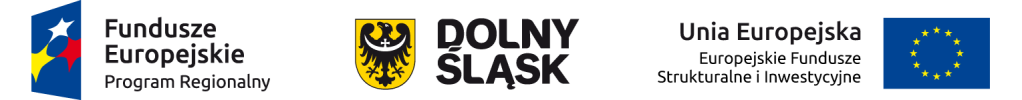 Wskaźniki rezultatu bezpośredniego
Wskaźniki rezultatu bezpośredniego dotyczą oczekiwanych efektów wsparcia ze środków EFS. 

Określają efekt bezpośrednio po zakończeniu udziału w projekcie i mierzone są do 4 tygodni        od zakończenia udziału przez uczestnika w projekcie. 

W celu ograniczenia wpływu czynników zewnętrznych na wartość wskaźnika rezultatu, powinien on być jak najbliżej powiązany z działaniami wdrażanymi w ramach Działania 10.2.
11
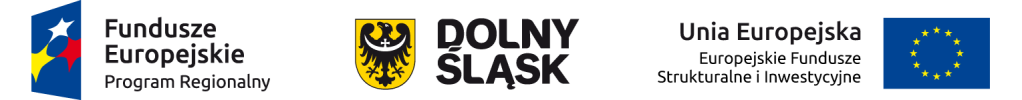 Wskaźniki rezultatu bezpośredniego
Liczba uczniów, którzy  nabyli kompetencje kluczowe po opuszczeniu programu [osoby].

Liczba uczniów szkół (podstawowych, gimnazjalnych i ponadgimnazjalnych), którzy dzięki wsparciu z EFS nabyli
kompetencje kluczowe w zakresie określonym w Wytycznych w zakresie zasad realizacji przedsięwzięć z udziałem środków Europejskiego Funduszu Społecznego na lata 2014-2020 w obszarze edukacji.
Fakt nabycia kompetencji odbywa się w oparciu o jednolite kryteria wypracowane na poziomie krajowym w ramach wyszczególnionych etapów w Regulaminie konkursu.
Kompetencja to wyodrębniony zestaw efektów uczenia się / kształcenia. Opis kompetencji zawiera jasno określone warunki, które powinien spełniać uczestnik projektu ubiegający się o nabycie kompetencji, tj. wyczerpującą informację o efektach uczenia się dla danej kompetencji oraz kryteria i metody ich weryfikacji. Wykazywać należy wyłącznie kompetencje osiągnięte w wyniku interwencji Europejskiego Funduszu Społecznego.

Oczekiwany efekt realizacji Działania 10.2:
objęcie w ramach Osi priorytetowej 67% osób (szacowana wartość docelowa na 2023 r.).
12
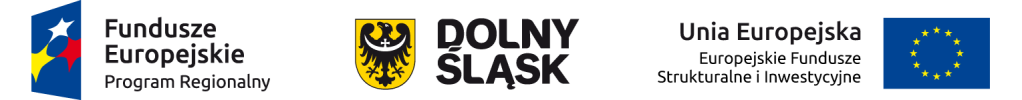 Wskaźniki rezultatu bezpośredniego
Liczba nauczycieli, którzy uzyskali kwalifikacje lub nabyli kompetencje po opuszczeniu programu [osoby]. 

Definicja kwalifikacji jest zgodna z definicją zawartą w części dot. wskaźników EFS monitorowanych we wszystkich priorytetach inwestycyjnych dla wskaźnika liczba osób, które uzyskały kwalifikacje po opuszczeniu programu.
Fakt nabycia kompetencji będzie weryfikowany w ramach poszczególnych etapów wymienionych w Regulaminie konkursu.

Oczekiwany efekt realizacji Działania 10.2:
objęcie w ramach Osi priorytetowej 73% osób (szacowana wartość docelowa na 2023 r.).
13
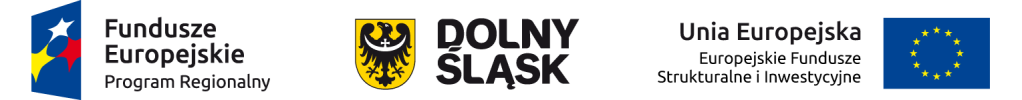 Wskaźniki rezultatu bezpośredniego
Liczba szkół, w których pracownie przedmiotowe wykorzystują doposażenie do prowadzenia zajęć edukacyjnych [sztuki]. 

Liczba szkół dla dzieci i młodzieży, w których pracownie przedmiotowe wykorzystują doposażenie zakupione dzięki EFS do prowadzenia zajęć edukacyjnych z przedmiotów przyrodniczych: przyrody, biologii, chemii, geografii i fizyki.
Wykorzystanie doposażenia jest weryfikowane na reprezentatywnej próbie szkół objętych wsparciem w ramach RPO do 4 tygodni po zakończeniu projektu w ramach wizyt monitoringowych przez pracowników Instytucji Zarządzającej RPO lub Instytucji Pośredniczącej.

Oczekiwany efekt realizacji Działania 10.2:
objęcie w ramach Osi priorytetowej 93% szkół (szacowana wartość docelowa na 2023 r.).
14
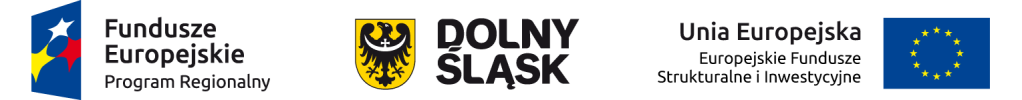 Wskaźniki rezultatu bezpośredniego
Liczba szkół i placówek systemu oświaty wykorzystujących sprzęt TIK do prowadzenia zajęć edukacyjnych [sztuki]. 

Liczba szkół dla dzieci i młodzieży oraz placówek systemu oświaty wykorzystujących do prowadzenia zajęć edukacyjnych sprzęt techonologii informacyjno-edukacyjnych zakupiony dzięki EFS.
Wykorzystanie sprzętu TIK jest weryfikowane na reprezentatywnej próbie szkół/placówek objętych wsparciem w ramach RPO do 6 miesięcy po zakończeniu projektu w ramach wizyt monitoringowych przez pracowników Instytucji Zarządzającej RPO lub Instytucji Pośredniczącej.

Oczekiwany efekt realizacji Działania 10.2:
objęcie w ramach Osi priorytetowej 37% szkół (szacowana wartość docelowa na 2023 r.).
15
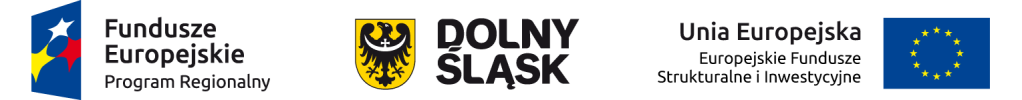 Wskaźniki wspólne i wskaźniki projektowe
Poza monitorowaniem wskaźników określonych we wniosku o dofinansowanie, realizacja projektów w ramach Działania 10.2 wiąże się z obowiązkiem monitorowania wszystkich wspólnych wskaźników produktu i rezultatu bezpośredniego wskazanych w rozporządzeniu EFS oraz zdefiniowanych                      w Wytycznych KE dotyczących monitorowania i ewaluacji EFS 2014-2020                          i Wytycznych w zakresie monitorowania postępu rzeczowego realizacji programów operacyjnych na lata 2014-2020.

Dodatkowo w ramach wniosku o dofinansowanie Wnioskodawca może określić inne, dodatkowe wskaźniki specyficzne dla danego projektu, o ile będzie to niezbędne dla prawidłowej realizacji projektu (tzw. wskaźniki projektowe).
16
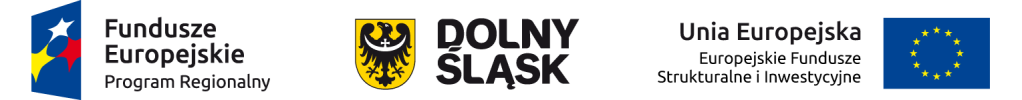 Za prawidłowe zebranie danych będących podstawą do monitorowania wskaźników, a następnie wprowadzenie tych danych do SL2014 odpowiada Beneficjent.
17
[Speaker Notes: W przypadku 6.3 A i 6.3 B]
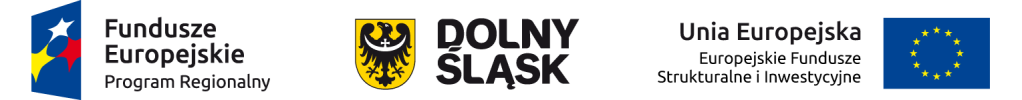 Urząd Marszałkowski Województwa Dolnośląskiego
Departament Funduszy Europejskich
Wydziała Zarządzania RPO


rpo@dolnyslask.pl           www.rpo.dolnyslask.pl      

Dziękuję za uwagę
18